ГОУ ВПО «Красноярский государственный медицинский 
университет им. проф. В.Ф. Войно-Ясенецкого» 
Министерства здравоохранения Российской Федерации
Тема: Витамин В9
Выполнил:
Студент 205 группы
специальность «стоматология»
Коноплянкин К.А.
Красноярск, 2017.
Витамин
Витамин
В9
Витамин В9 (фолиевая кислота) - водорастворимый витамин, необходимый для роста и развития кровеносной и иммунной систем.
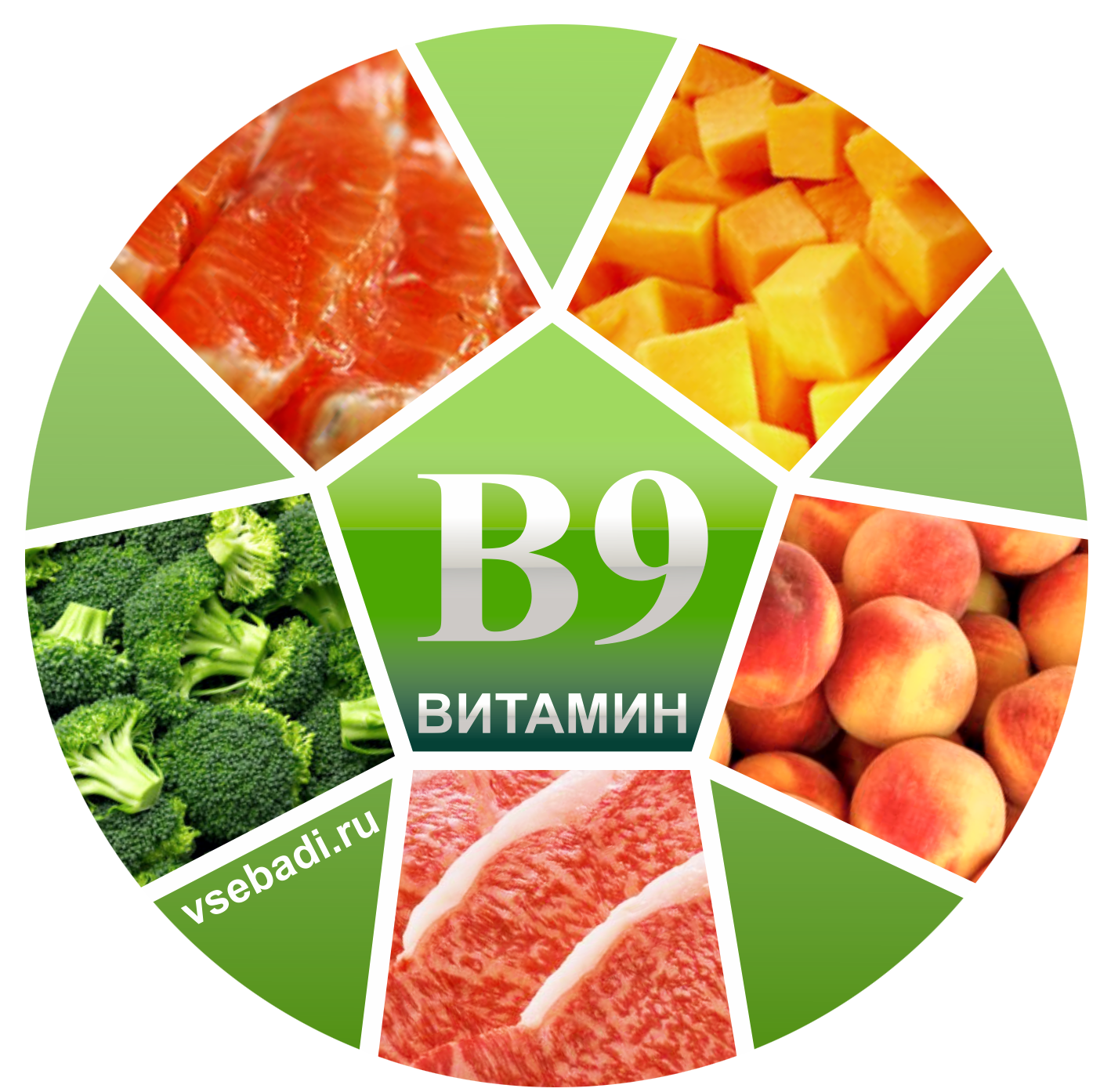 Суточная доза: <1 мг (0,4 мг)

Источник поступления:
Бобы (160 мкг/100 г);
Петрушка (117 мкг/100 г);
Спаржа и брокколи (100 мкг/100 г);
Шпинат (53 мкг/100 г).
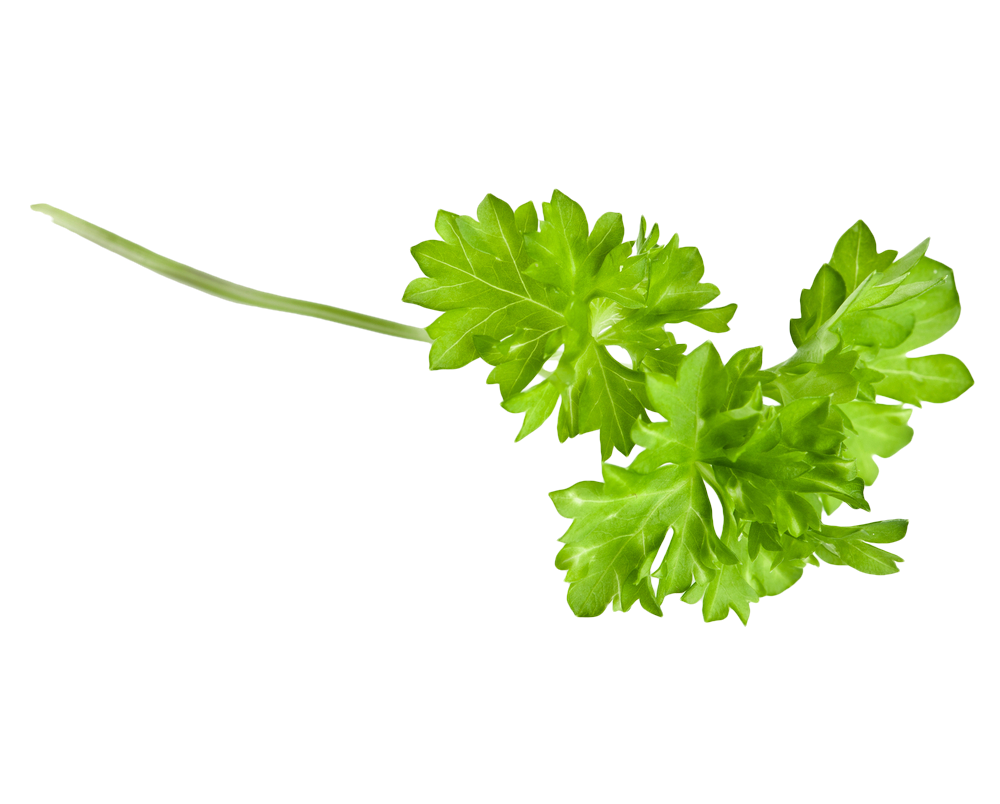 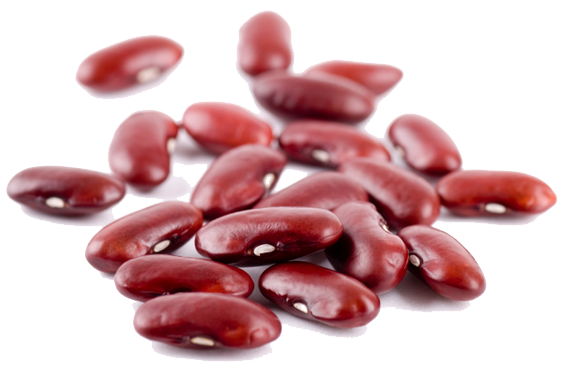 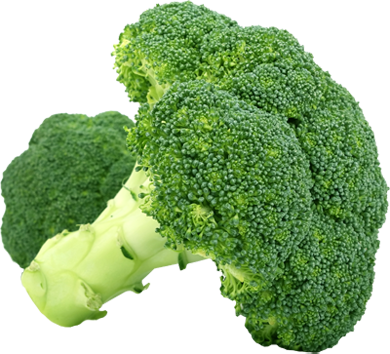 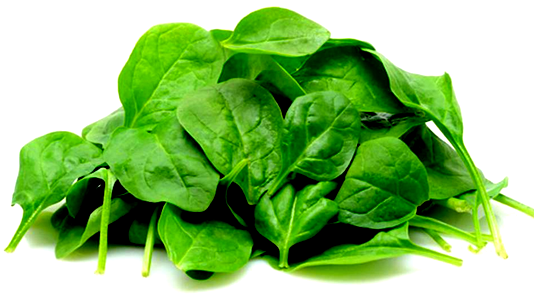 Активная форма фолиевой кислоты - тетрагидрофолиевая к-та (ТГФК)
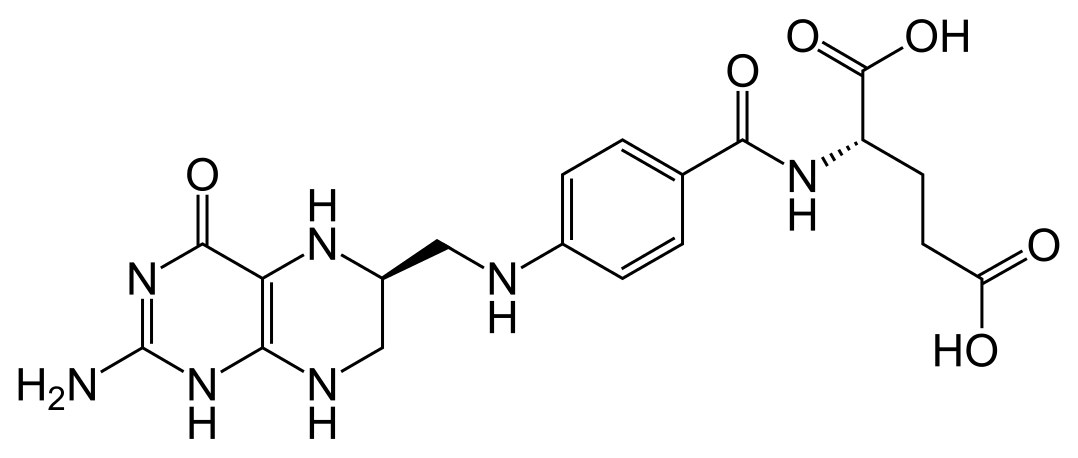 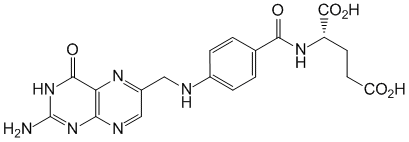 Фолиевая кислота
Тетрагидрофолиевая кислота
ФК + НАДФН+Н+ ↔ ДГФК + НАДФ+
ДГФК + НАДФН+Н+ ↔ ТГФК + НАДФ+

Фермент: фолатредуктаза (I класс – Оксидоредуктазы)
Биологическое действие:
1. Участвует в переносе одноуглеродных фрагментов (метильных, оксиметильных, формильного и др.) в процессах синтеза пуриновых, пиримидиновых нуклеотидов, глицина из серина, метионина из гомоцистеина;
2. В превращении dУМФ в dТМФ
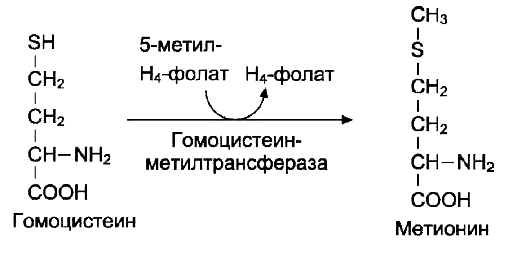 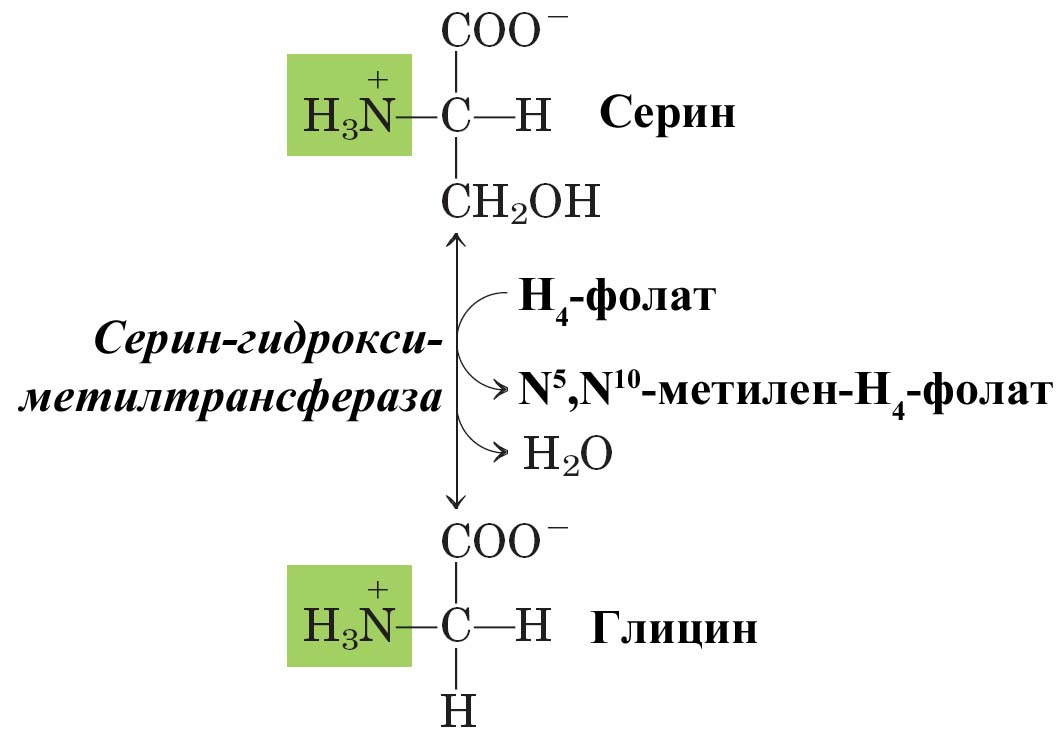 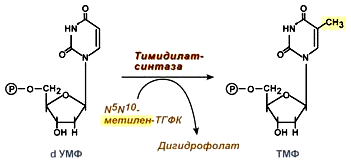 Авитаминоз по витамину В9
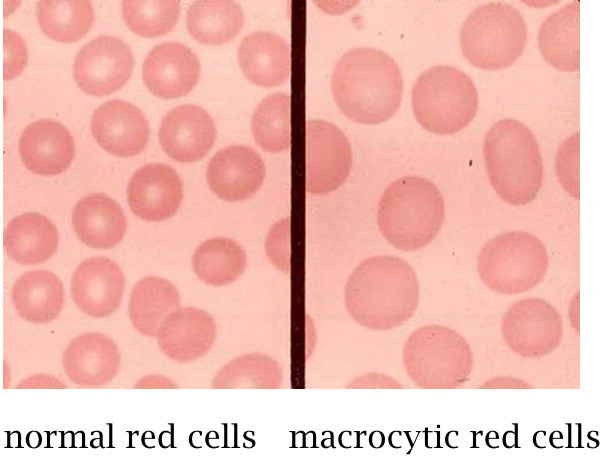 1. Фетальный мегалобластический эритропоэз (нарушение кроветворения) и анемия;
2. Порок развития нервной трубки плода;
3. Эзофагит, диарея, стеаторея;
4. Задержка роста, иммунодефициты;
5. Заболев. кожи, выпадение волос
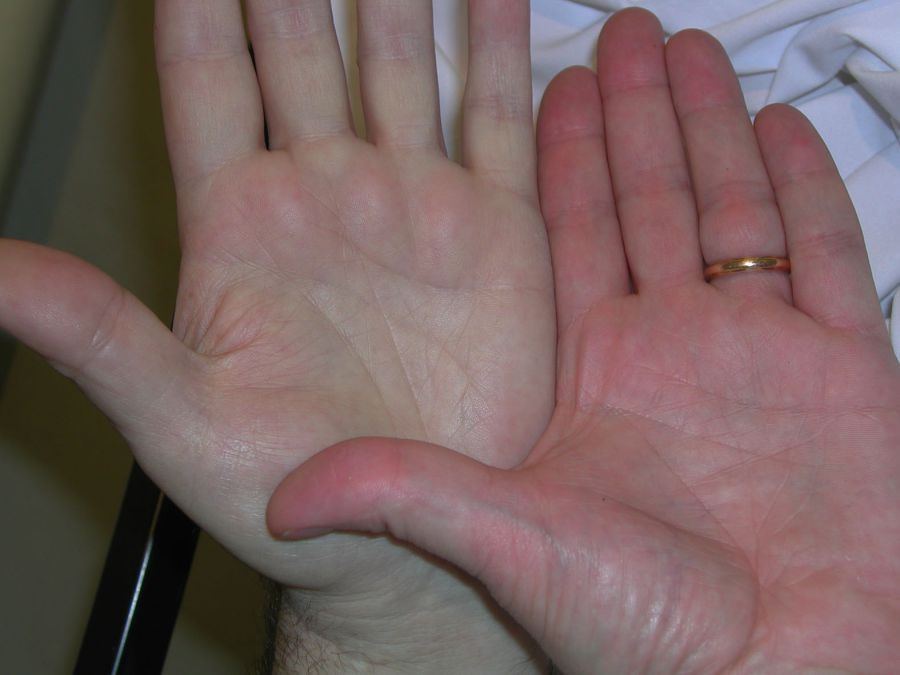 Роль в состоянии полости  рта:
1. Хейлоз;
2. Глоссит;
3. Стоматит в полости рта.
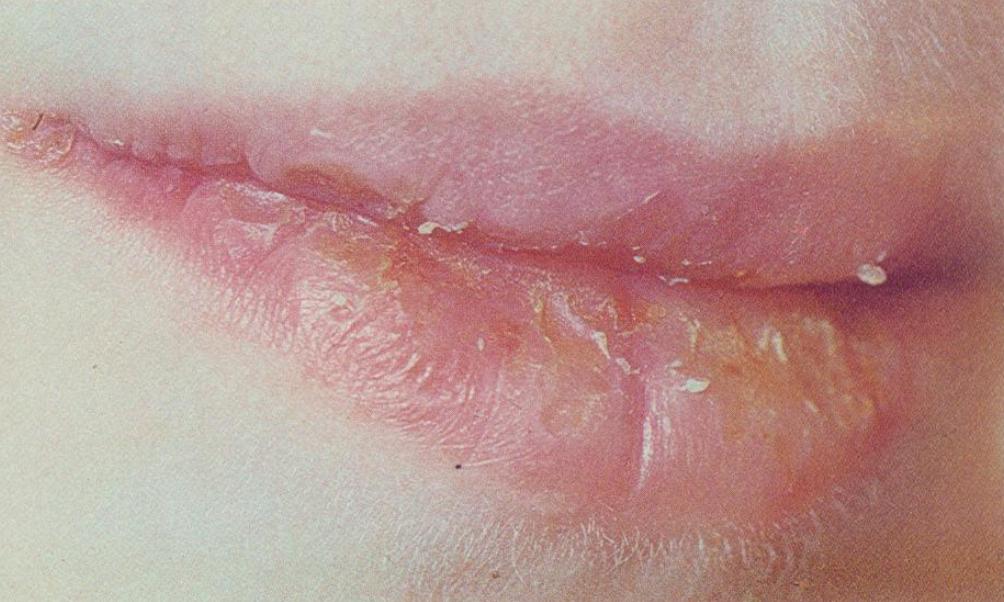 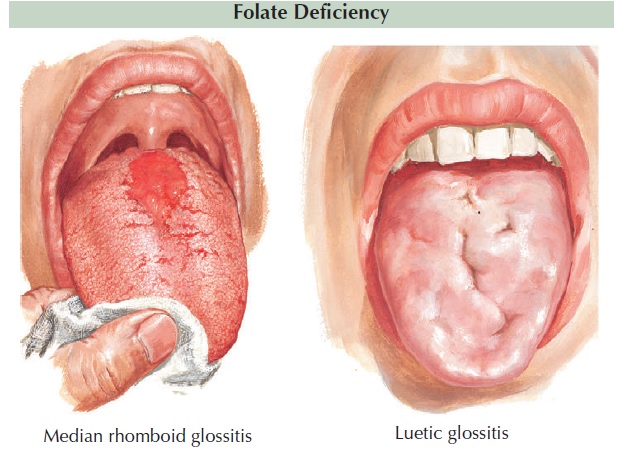 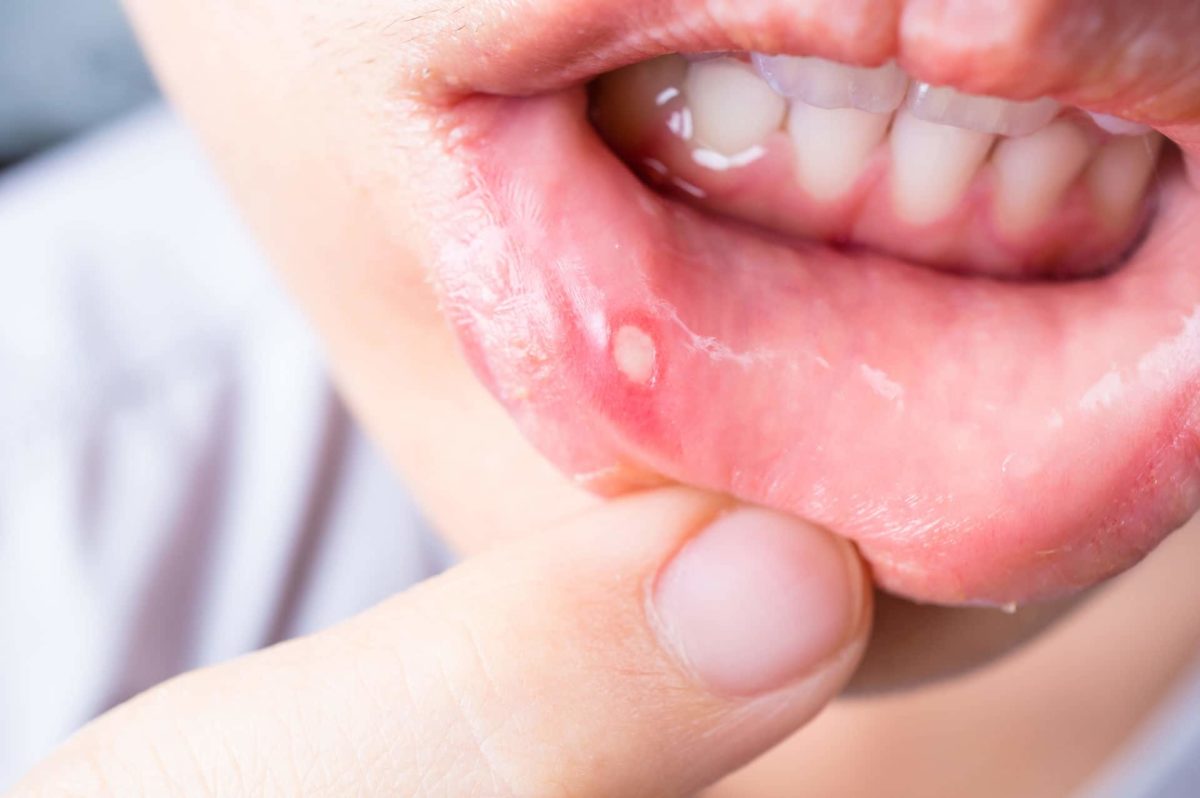 Спасибо за внимание